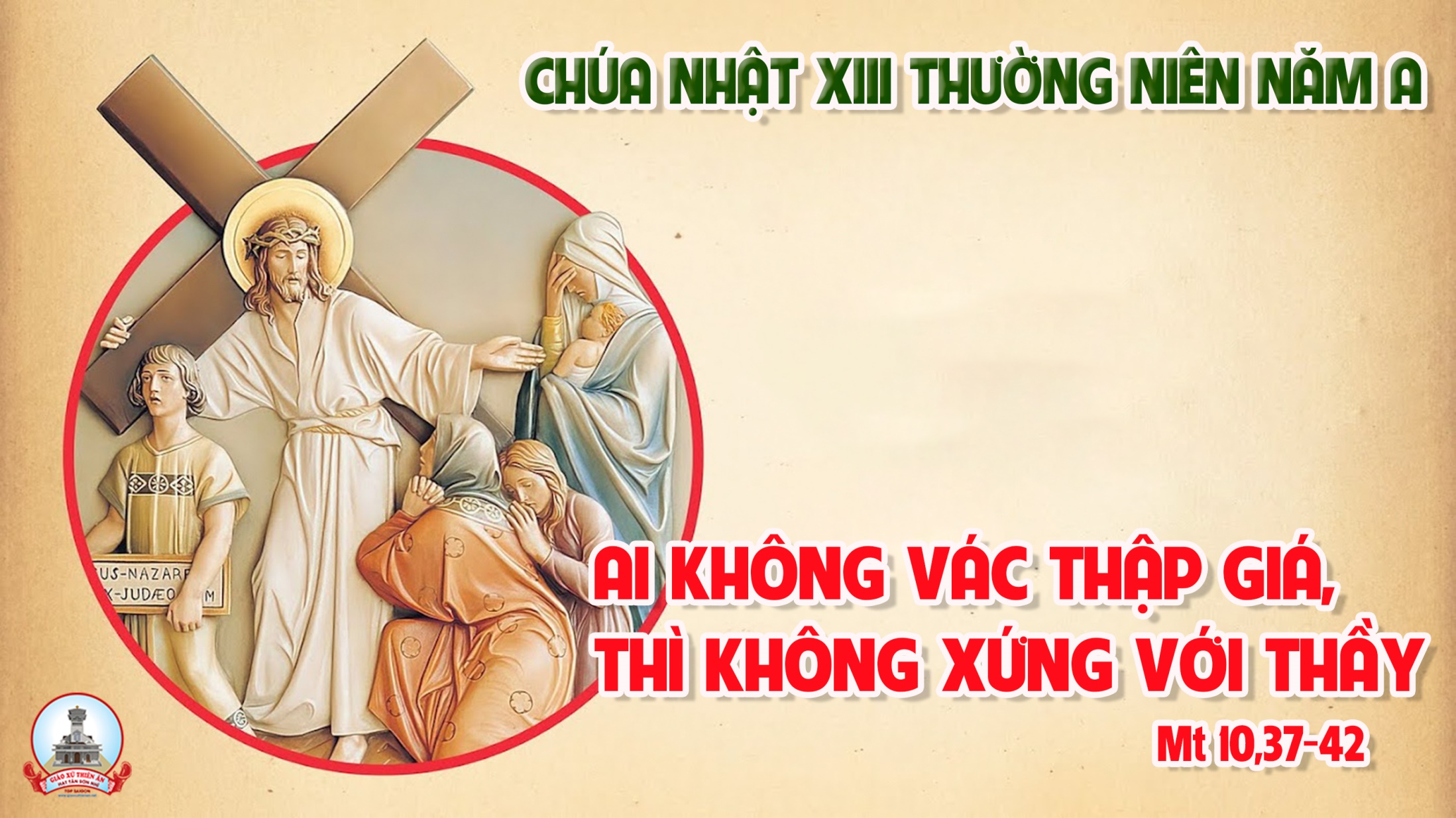 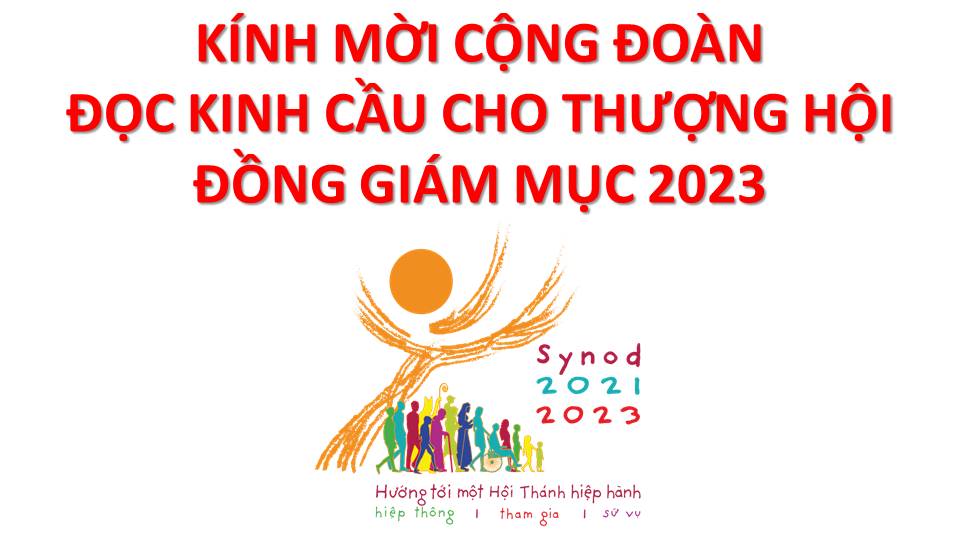 Lạy Chúa Thánh Thần là Ánh sáng Chân lý vẹn toàn,Chúa ban những ân huệ thích hợp cho từng thời đại, và dùng nhiều cách thế kỳ diệu để hướng dẫn Hội Thánh,
này chúng con đang chung lời cầu nguyện cho cácGiám mục, và những người tham dự Thượng Hội đồng Giám mục thế giới.
Xin Chúa làm nên cuộc Hiện Xuống mới trong đời sống HộiThánh, xin tuôn tràn trên các Mục tử ơn khôn ngoan và thông hiểu, gìn giữ các ngài luôn hiệp thông với nhau trong Chúa,
để các ngài cùng nhau tìm hiểu những điều đẹp ý Chúa, và hướng dẫn đoàn Dân Chúa thực thi những điều Chúa truyền dạy.
Các giáo phận Việt Nam chúng con, luôn muốn cùng chung nhịp bước với Hội Thánh hoàn vũ, xin cho chúng con biết đồng cảm với nỗi thao thức của các Mục tử trên toàn thế giới, ngày càng ý thức hơn về tình hiệp thông,
thái độ tham gia và lòng nhiệt thành trong sứ vụ của HộiThánh, Nhờ lời chuyển cầu của Đức Trinh Nữ Maria, Nữ Vương các Tông đồ và là Mẹ của Hội Thánh,
Chúng con dâng lời khẩn cầu lên Chúa, là đấng hoạt động mọi nơi mọi thời, trong sự hiệp thông với Chúa Cha và Chúa Con, luôn mãi mãi đến muôn đời. Amen.
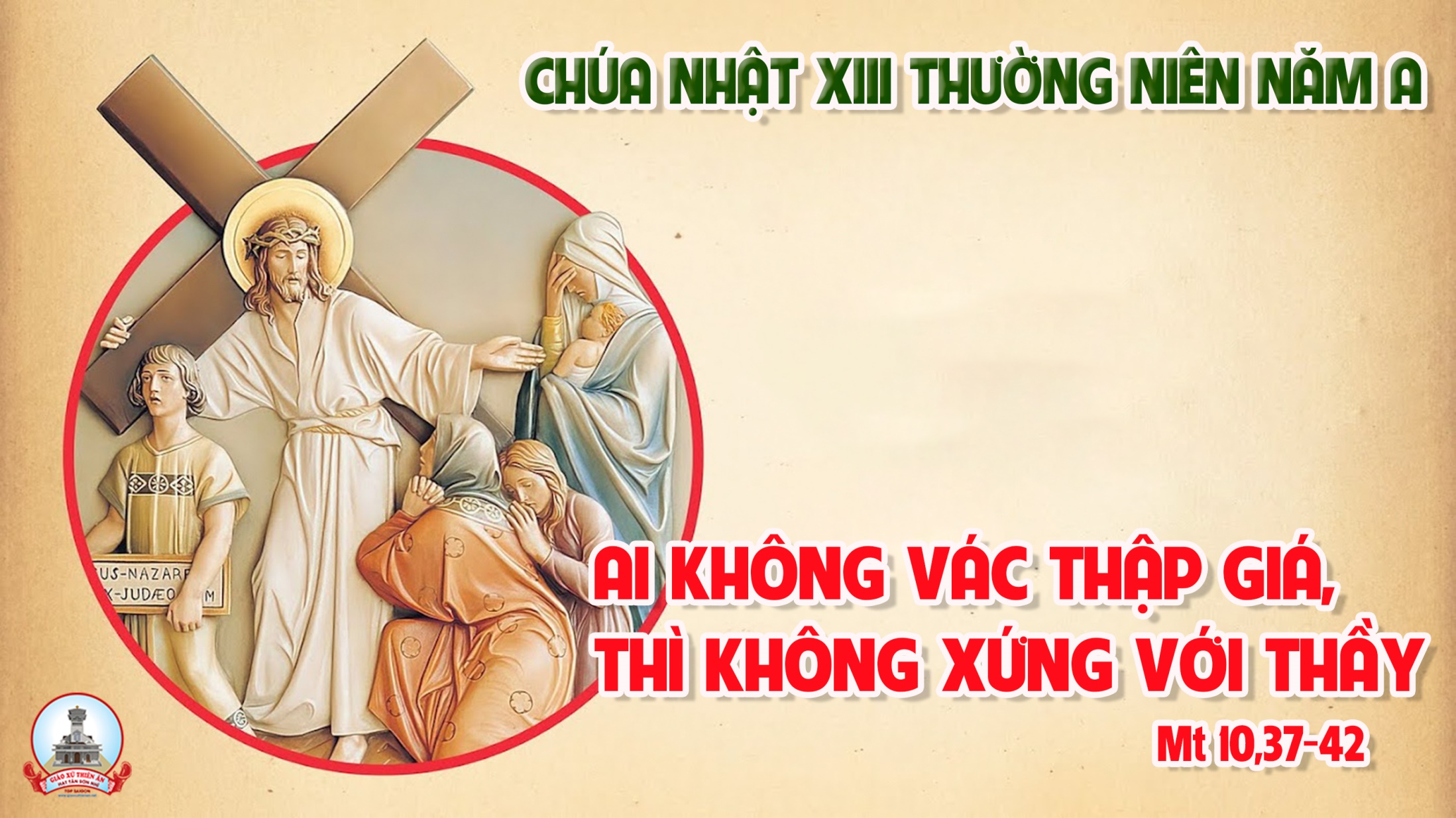 Ca Nhập LễNGUỒN ÁNH SÁNG
ĐK: Lạy Chúa nguồn ánh sáng soi đường, đoàn chúng con tiến về Nhà Cha. Lạy Chúa nguồn sức sống, nguồn hạnh phúc, đoàn chúng con tiến về Nhà Cha, tiến về Nhà Cha.
Tk1: Chúa dẫn lối đưa đường về nơi chan hoà ánh sáng, trong âm u cuộc đời Ngài là ngọn đuốc sáng ngời.
>>
ĐK: Lạy Chúa nguồn ánh sáng soi đường, đoàn chúng con tiến về Nhà Cha. Lạy Chúa nguồn sức sống, nguồn hạnh phúc, đoàn chúng con tiến về Nhà Cha, tiến về Nhà Cha.
Tk2. Chúa đổi mới diệu kỳ trần gian đâm chồi công lý, nơi giao tranh lệ nhoà Ngài tận diệt mối bất hòa.
>>
ĐK: Lạy Chúa nguồn ánh sáng soi đường, đoàn chúng con tiến về Nhà Cha. Lạy Chúa nguồn sức sống, nguồn hạnh phúc, đoàn chúng con tiến về Nhà Cha, tiến về Nhà Cha.
Tk3: Tiếng Chúa phán êm đềm người ơi vui đời thương mến, mau quên đi muộn phiền, cuộc đời hạnh phúc vững bền.
ĐK: Lạy Chúa nguồn ánh sáng soi đường, đoàn chúng con tiến về Nhà Cha. Lạy Chúa nguồn sức sống, nguồn hạnh phúc, đoàn chúng con tiến về Nhà Cha, tiến về Nhà Cha.
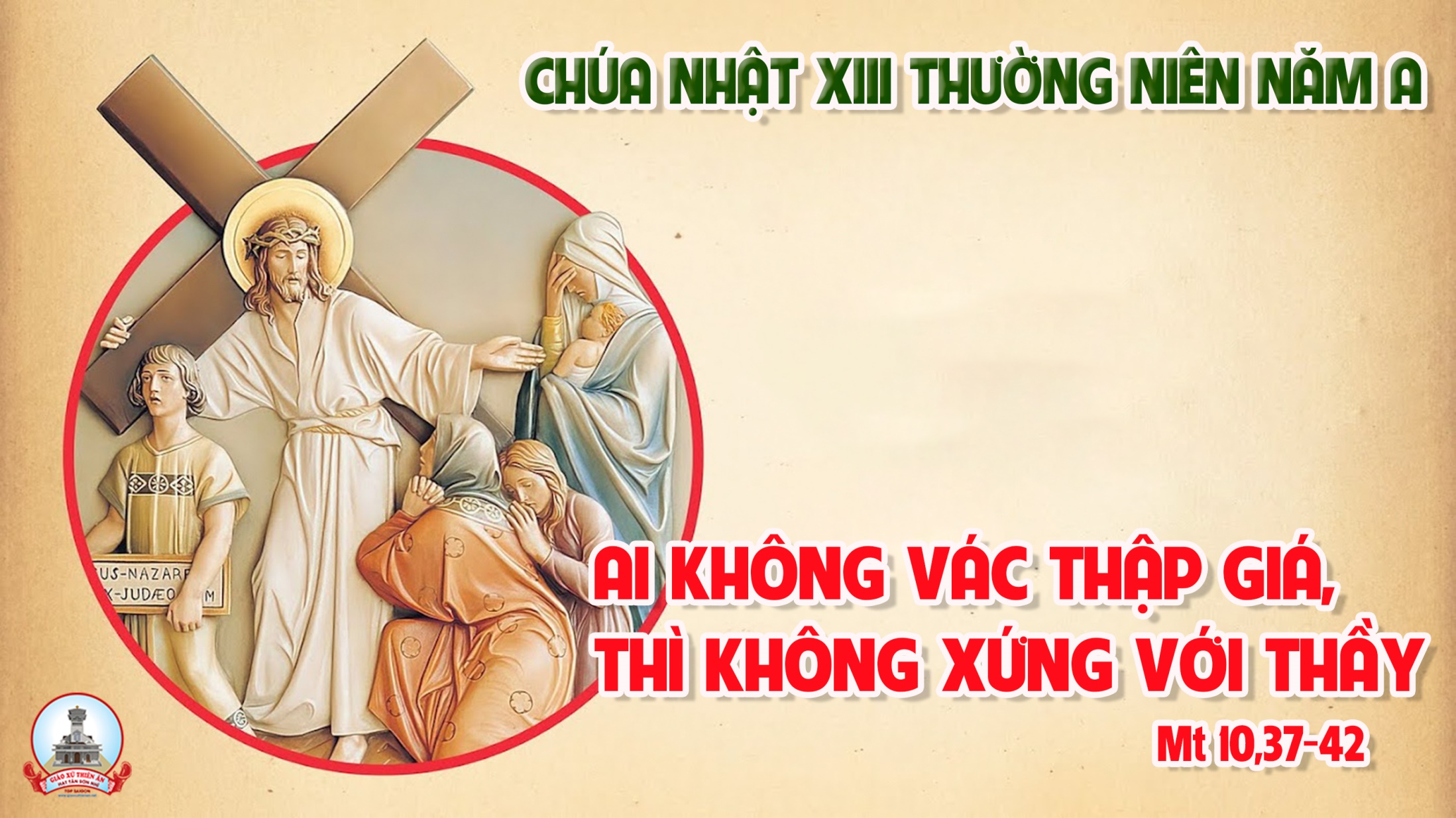 KINH VINH DANH
Ca Lên Đi 2
Chủ tế: Vinh danh Thiên Chúa trên các tầng trời. Và bình an dưới thế, bình an dưới thế cho người thiện tâm.
Chúng con ca ngợi Chúa. Chúng con chúc tụng Chúa. Chúng con thờ lạy Chúa. Chúng con tôn vinh Chúa. Chúng con cảm tạ Chúa vì vinh quang cao cả Chúa.
Lạy Chúa là Thiên Chúa, là Vua trên trời, là Chúa Cha toàn năng. Lạy Con Một Thiên Chúa, Chúa Giê-su Ki-tô.
Lạy Chúa là Thiên Chúa, là Chiên Thiên Chúa, là Con Đức Chúa Cha. Chúa xoá tội trần gian, xin thương, xin thương, xin thương xót chúng con.
Chúa xoá tội trần gian, xin nhận lời chúng con cầu khẩn. Chúa ngự bên hữu Đức Chúa Cha, xin thương, xin thương, xin thương xót chúng con.
Vì lạy Chúa Giê-su Ki-tô, chỉ có Chúa là Đấng Thánh, chỉ có Chúa là Chúa, chỉ có Chúa là Đấng Tối Cao, cùng Đức Chúa Thánh Thần trong vinh quang Đức Chúa Cha. A-men. A-men.
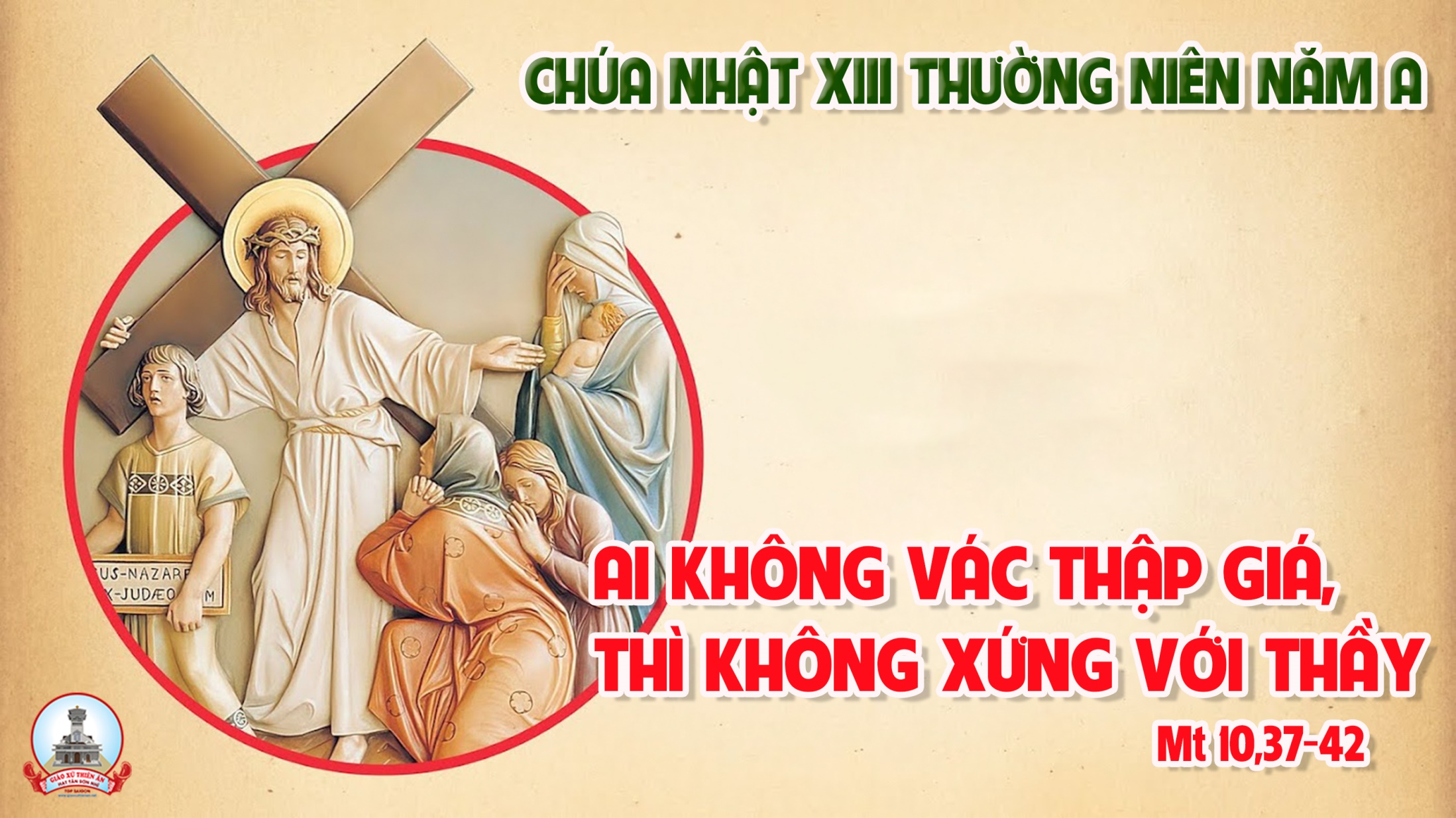 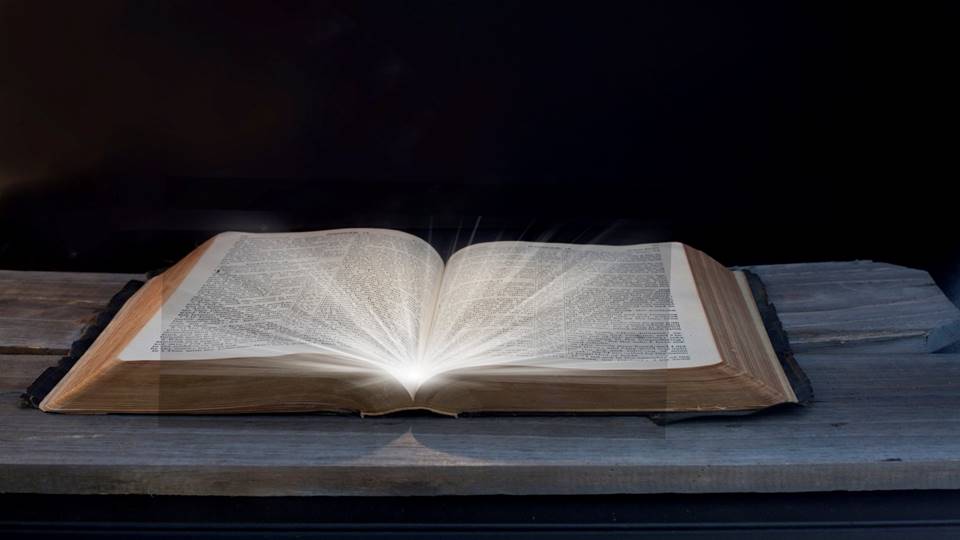 Bài đọc 1
Bài trích sách các Vua quyển thứ hai.
Thánh Vịnh 88
Con sẽ ca tụng tình thương của Chúa
đến muôn đời.
Thánh Vịnh 88Chúa Nhật XIII Thường NiênNăm ALm Kim Long04 Câu
Đk: Con sẽ ca tụng tình thương của Chúa đến muôn đời.
Tk1: Tình thương Chúa muôn đời con luôn ca tụng. Vạn kiếp miệng con sẽ cao rao lòng thành tín của Ngài. Vì Chúa phán: Tình thương đó xây dựng đến thiên thu. Đức tín thành của Chúa thiết lập trên cung trời.
Đk: Con sẽ ca tụng tình thương của Chúa đến muôn đời.
Tk2: Lập giao ước với người Ta đây tuyển chọn. Thề hứa cùng Đa-vít tôi trung rằng: Dòng dõi của ngươi bền vững mãi vì Ta muốn xây dựng đến thiên thu, muốn thiết lập củng cố ngai vàng ngươi muôn đời.
Đk: Con sẽ ca tụng tình thương của Chúa đến muôn đời.
Tk3: Thật vinh phúc, dân nào tung hô ca ngợi. Lạy Chúa Ngài soi ánh Tôn Nhan để họ tiến đều lên. Nhờ biết rõ được Danh Chúa, suốt ngày sẽ hân hoan. Bởi vì Ngài công chính, khiến họ hiên ngang hoài.
Đk: Con sẽ ca tụng tình thương của Chúa đến muôn đời.
Tk4: Người thưa Chúa: Thân phụ con nay là Ngài, là Chúa mà con kính tin luôn, là núi đá độ trì. Và Chúa phán: Này Ta sẽ thương người đến muôn năm. Sẽ giữ hoài giao ước với ngươi luôn khôn rời.
Đk: Con sẽ ca tụng tình thương của Chúa đến muôn đời.
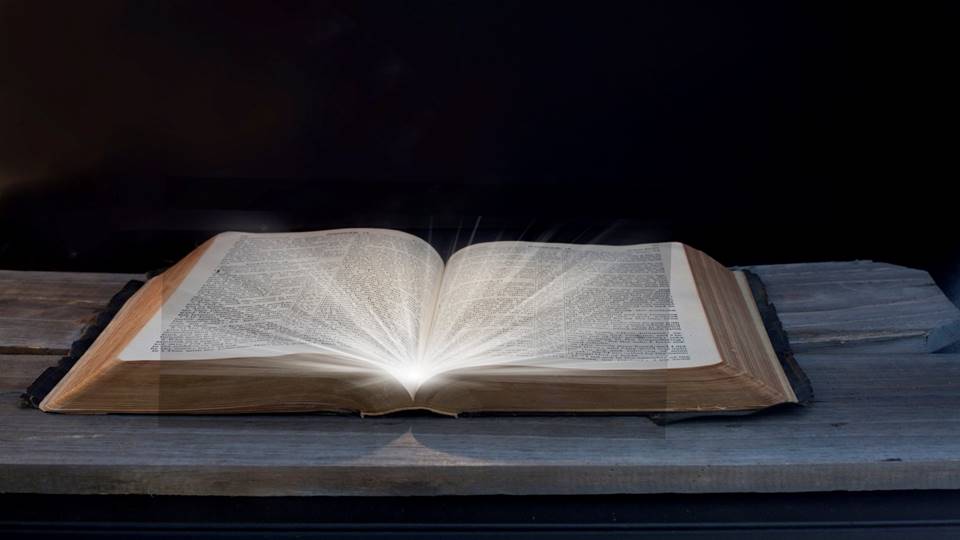 Bài đọc 2
Bài trích thư của thánh Phaôlô tông đồ
Gửi tín hữu Rôma.
Vì được dìm vào trong cái chết của Đức Kitô
Chúng ta đã cùng được mai táng với Người.
Alleluia - Alleluia:
Anh em là giống nòi được tuyển chọn, là hoàng tộc chuyên lo tế tự, là Dân thánh, để loan truyền những kỳ công của Thiên Chúa, Đấng đã gọi anh em ra khỏi miền u tối, vào nơi đầy ánh sáng huyền diệu của Ngài.
Alleluia …
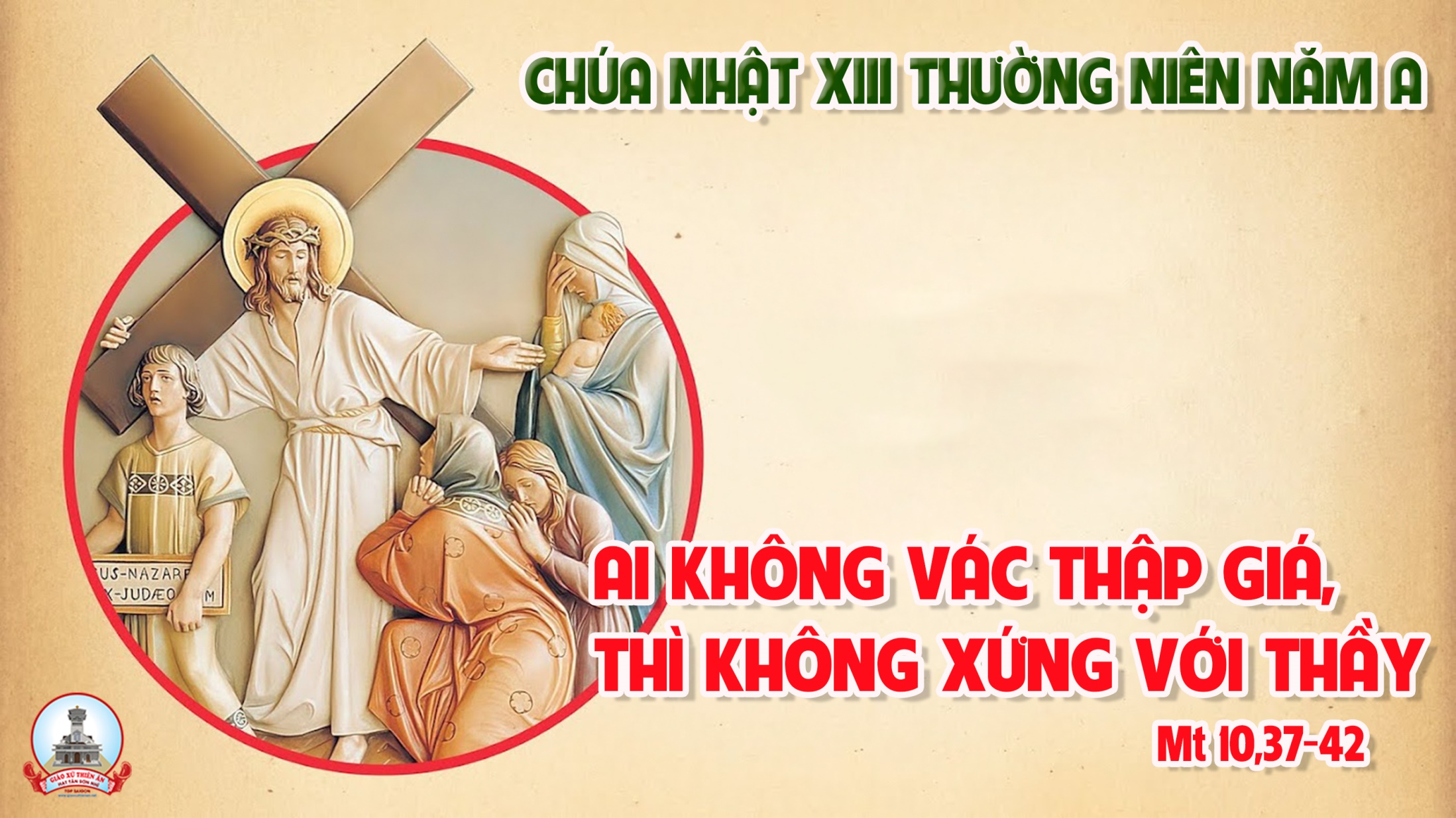 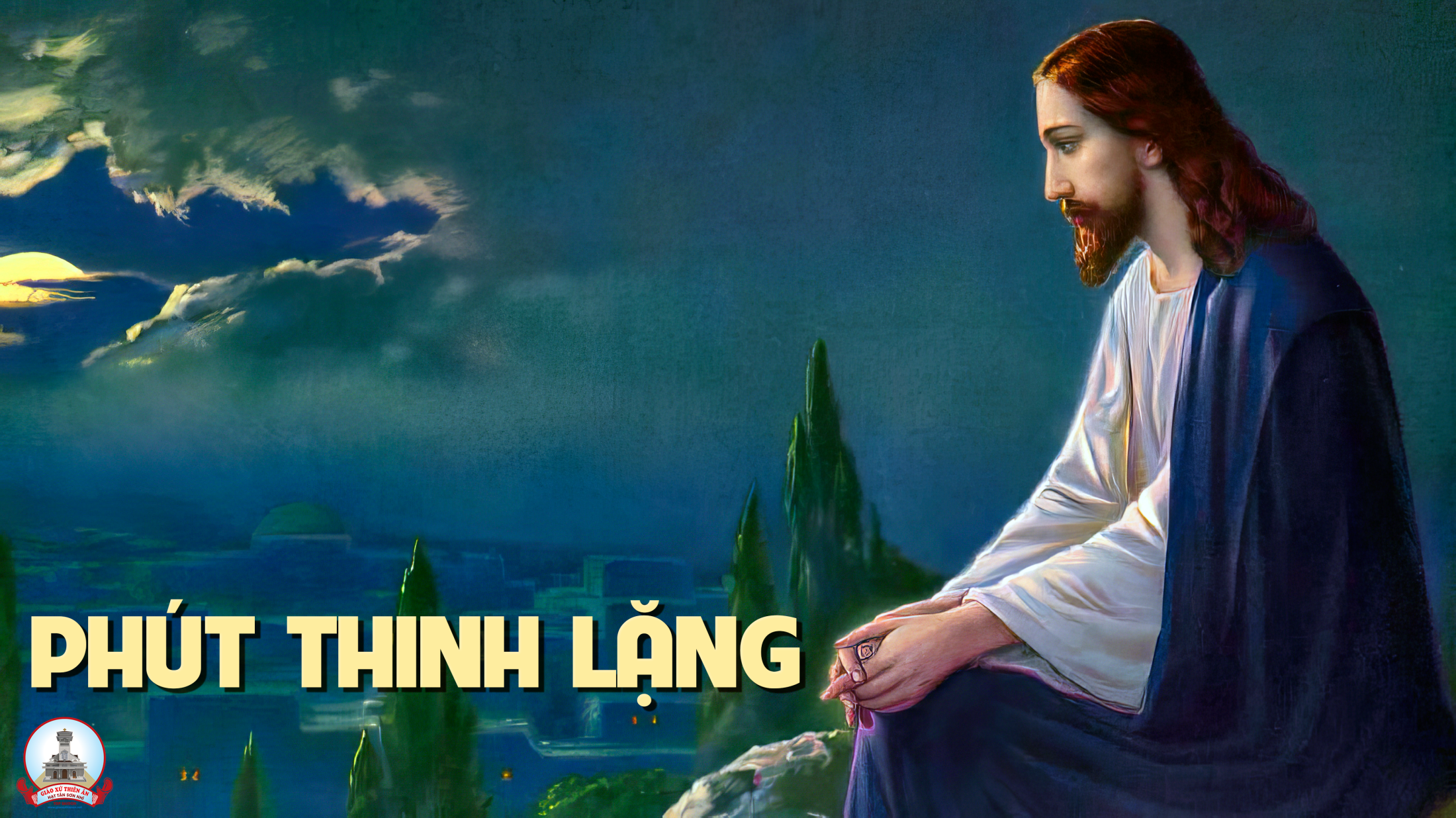 KINH TIN KÍNH
Tôi tin kính một Thiên Chúa là Cha toàn năng, Đấng tạo thành trời đất, muôn vật hữu hình và vô hình.
Tôi tin kính một Chúa Giêsu Kitô, Con Một Thiên Chúa, sinh bởi Đức Chúa Cha từ trước muôn đời.
Người là Thiên Chúa bởi Thiên Chúa, Ánh Sáng bởi Ánh Sáng, Thiên Chúa thật bởi Thiên Chúa thật,
được sinh ra mà không phải được tạo thành, đồng bản thể với Đức Chúa Cha: nhờ Người mà muôn vật được tạo thành.
Vì loài người chúng ta và để cứu độ chúng ta, Người đã từ trời xuống thế.
Bởi phép Đức Chúa Thánh Thần, Người đã nhập thể trong lòng Trinh Nữ Maria, và đã làm người.
Người chịu đóng đinh vào thập giá vì chúng ta, thời quan Phongxiô Philatô; Người chịu khổ hình và mai táng, ngày thứ ba Người sống lại như lời Thánh Kinh.
Người lên trời, ngự bên hữu Đức Chúa Cha, và Người sẽ lại đến trong vinh quang để phán xét kẻ sống và kẻ chết, Nước Người sẽ không bao giờ cùng.
Tôi tin kính Đức Chúa Thánh Thần là Thiên Chúa và là Đấng ban sự sống, Người bởi Đức Chúa Cha và Đức Chúa Con mà ra,
Người được phụng thờ và tôn vinh cùng với Đức Chúa Cha và Đức Chúa Con: Người đã dùng các tiên tri mà phán dạy.
Tôi tin Hội Thánh duy nhất thánh thiện công giáo và tông truyền.
Tôi tuyên xưng có một Phép Rửa để tha tội. Tôi trông đợi kẻ chết sống lại và sự sống đời sau. Amen.
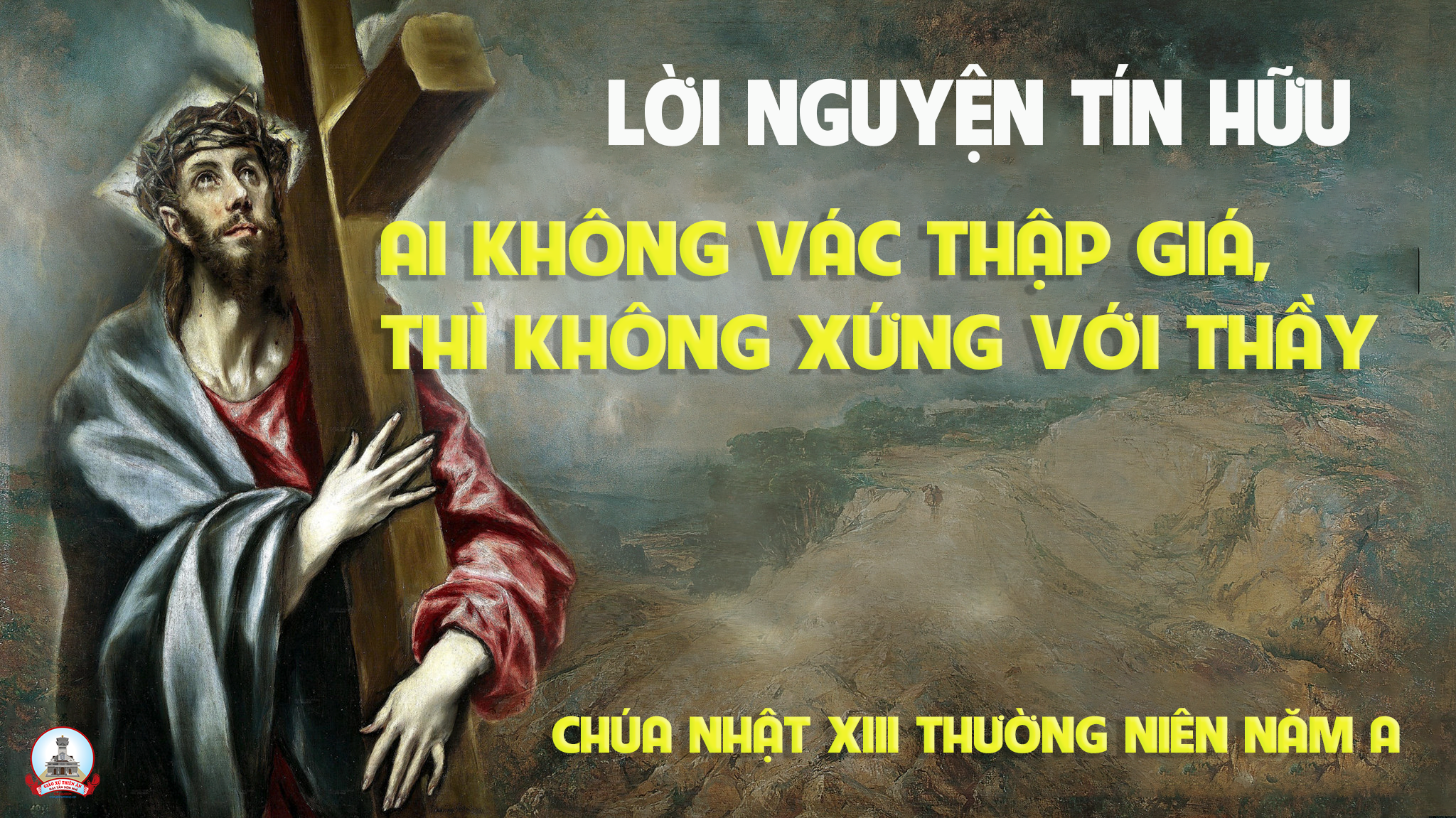 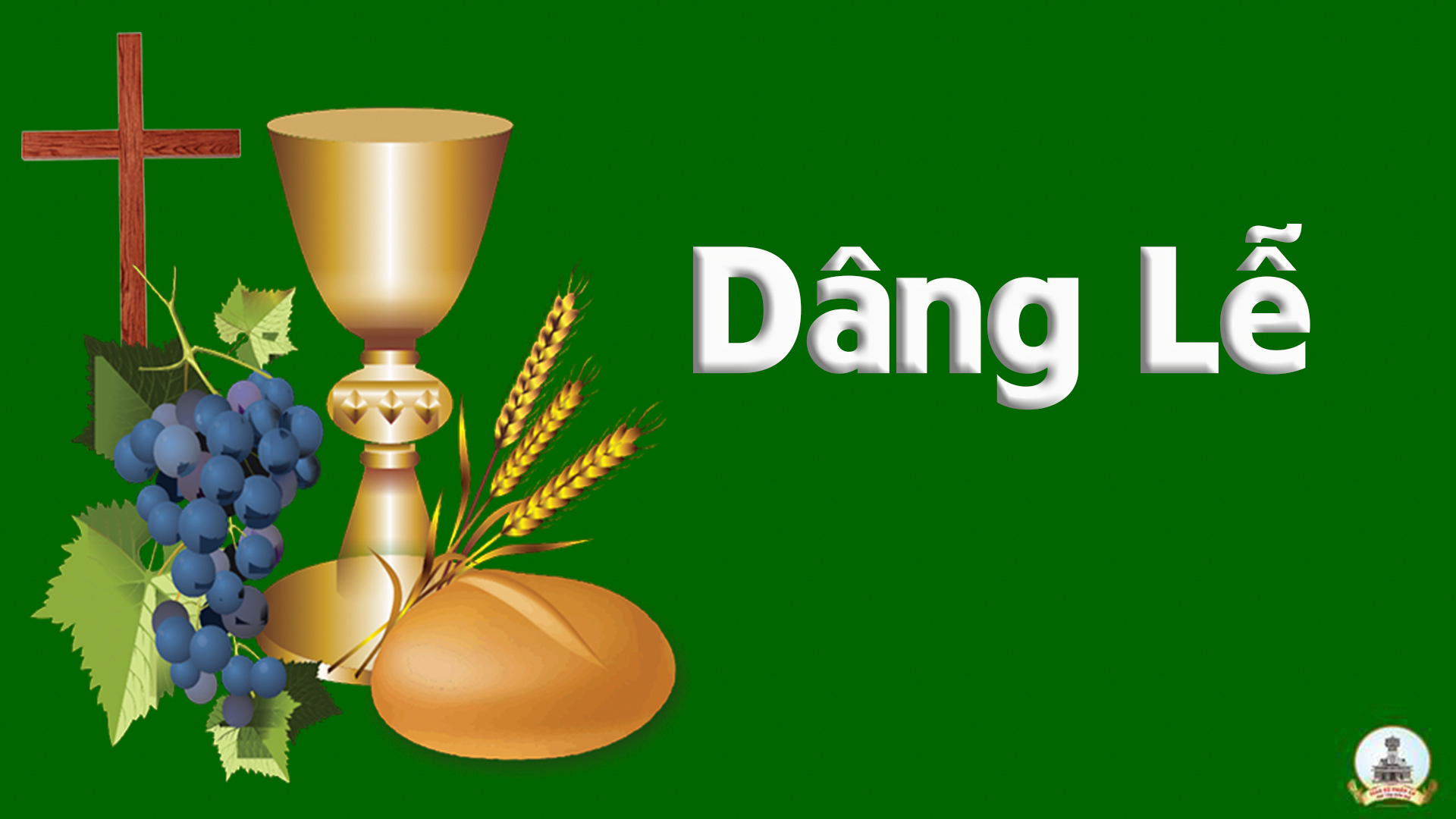 XIN DÂNG LÊNHoàng Vũ
Tk1: Với tiếng hát du dương ngân nhịp nhàng, xin dâng lên trước ngai Vua cao sang. Rượu thơm ngát bánh nuôi ngàn dân, con dâng lên nguyện xin Chúa thương nhận.
Đk: Vinh quang ngàn vinh quang, cao sang là cao sang, khoan nhân đầy khoan nhân Vua Trời Đất. Hãy đoái nhìn Thánh lễ chân thành con kính dâng, xin tha muôn ngàn lỗi cho nhân trần.
Tk2: Với ánh nến lung linh trên bàn thờ, xin dâng lên xác con với tâm tư. Hợp Thánh lễ tiến trên đồi cao, Gôn-gô-ta tràn tuôn hết Máu đào.
Đk: Vinh quang ngàn vinh quang, cao sang là cao sang, khoan nhân đầy khoan nhân Vua Trời Đất. Hãy đoái nhìn Thánh lễ chân thành con kính dâng, xin tha muôn ngàn lỗi cho nhân trần.
Tk3: Với cố gắng hy sinh trên đường trần, xin dâng lên trước ngai Vua chí nhân, để kính nhớ chiến công Phục sinh, xin Cha ban trần gian phúc an bình.
Đk: Vinh quang ngàn vinh quang, cao sang là cao sang, khoan nhân đầy khoan nhân Vua Trời Đất. Hãy đoái nhìn Thánh lễ chân thành con kính dâng, xin tha muôn ngàn lỗi cho nhân trần.
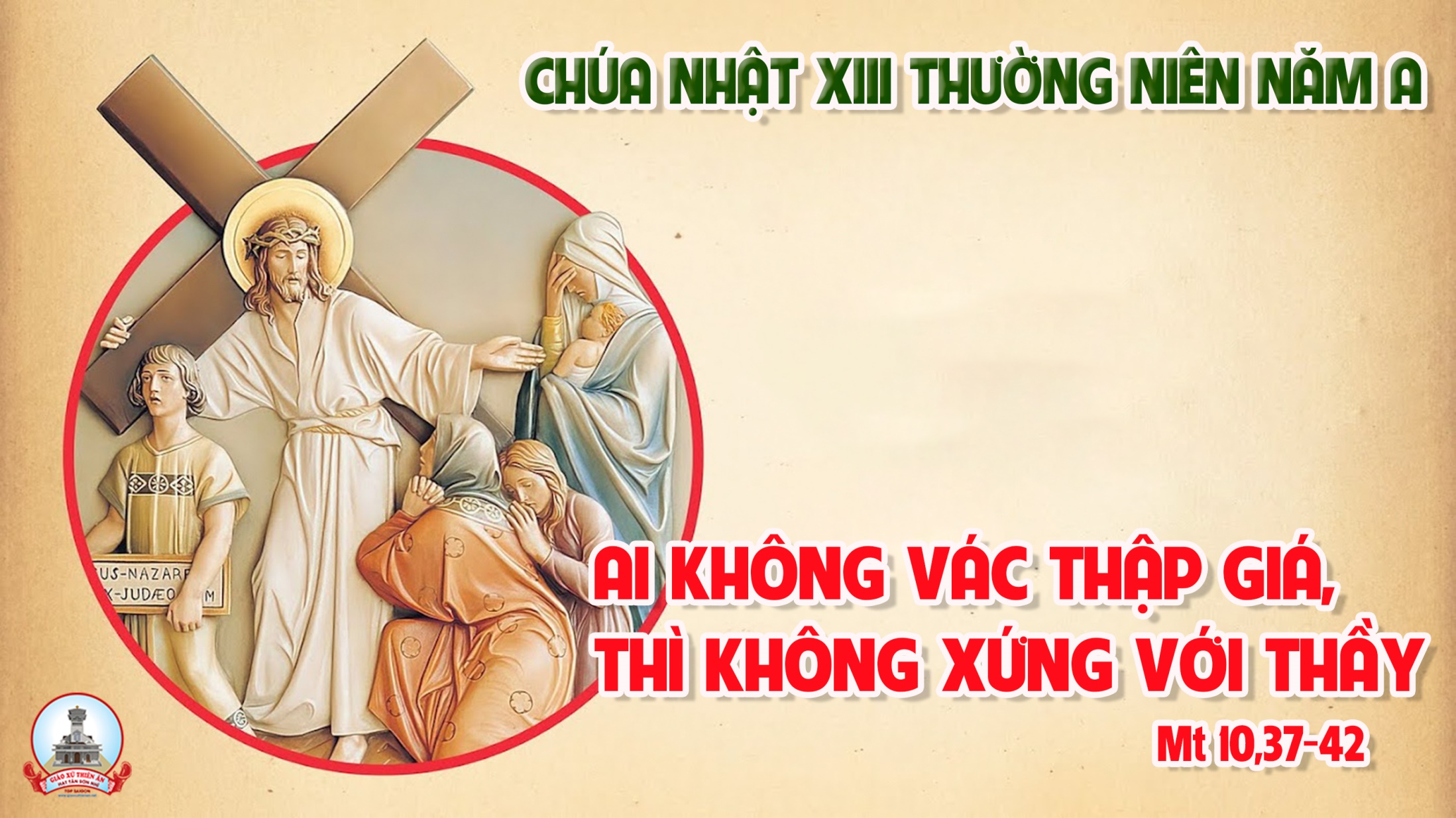 Ca Nguyện Hiệp LễVÌ NGOÀI CHÚA RAPhùng Minh Mẫn
Tk1: Chỉ có mình Chúa là chốn con tựa nương, là thành lũy vững bền chở che con yên hàn. Dù có cuồng phong dù bão giông giăng đầy, con vẫn không lo gì khi đời có Ngài.
Đk:  Vì ngoài Ngài ra con tìm đâu thấy bình an. Nào có chi lâu bền ở nơi dương trần. Vì ngoài Ngài ra ai là chốn con nương nhờ, từ nay đến muôn đời xin Ngài bảo toàn thân con.
Tk2: Tựa nép vào bên lòng Chúa con thảnh thơi, như em bé thơ dại ngủ ngon trong tay mẹ. Nguyện ước đời con được Chúa yêu thương hoài, thao thức suốt canh dài con tưởng nhớ Ngài.
Đk:  Vì ngoài Ngài ra con tìm đâu thấy bình an. Nào có chi lâu bền ở nơi dương trần. Vì ngoài Ngài ra ai là chốn con nương nhờ, từ nay đến muôn đời xin Ngài bảo toàn thân con.
Tk3: Quyền quý lợi danh tựa cánh hoa mỏng manh, một cơn gió vô tình làm hoa kia xa cành. Hạnh phúc đời con là Chúa luôn ở cùng, là phúc vinh thiên đàng muôn đời bất tận.
Đk:  Vì ngoài Ngài ra con tìm đâu thấy bình an. Nào có chi lâu bền ở nơi dương trần. Vì ngoài Ngài ra ai là chốn con nương nhờ, từ nay đến muôn đời xin Ngài bảo toàn thân con.
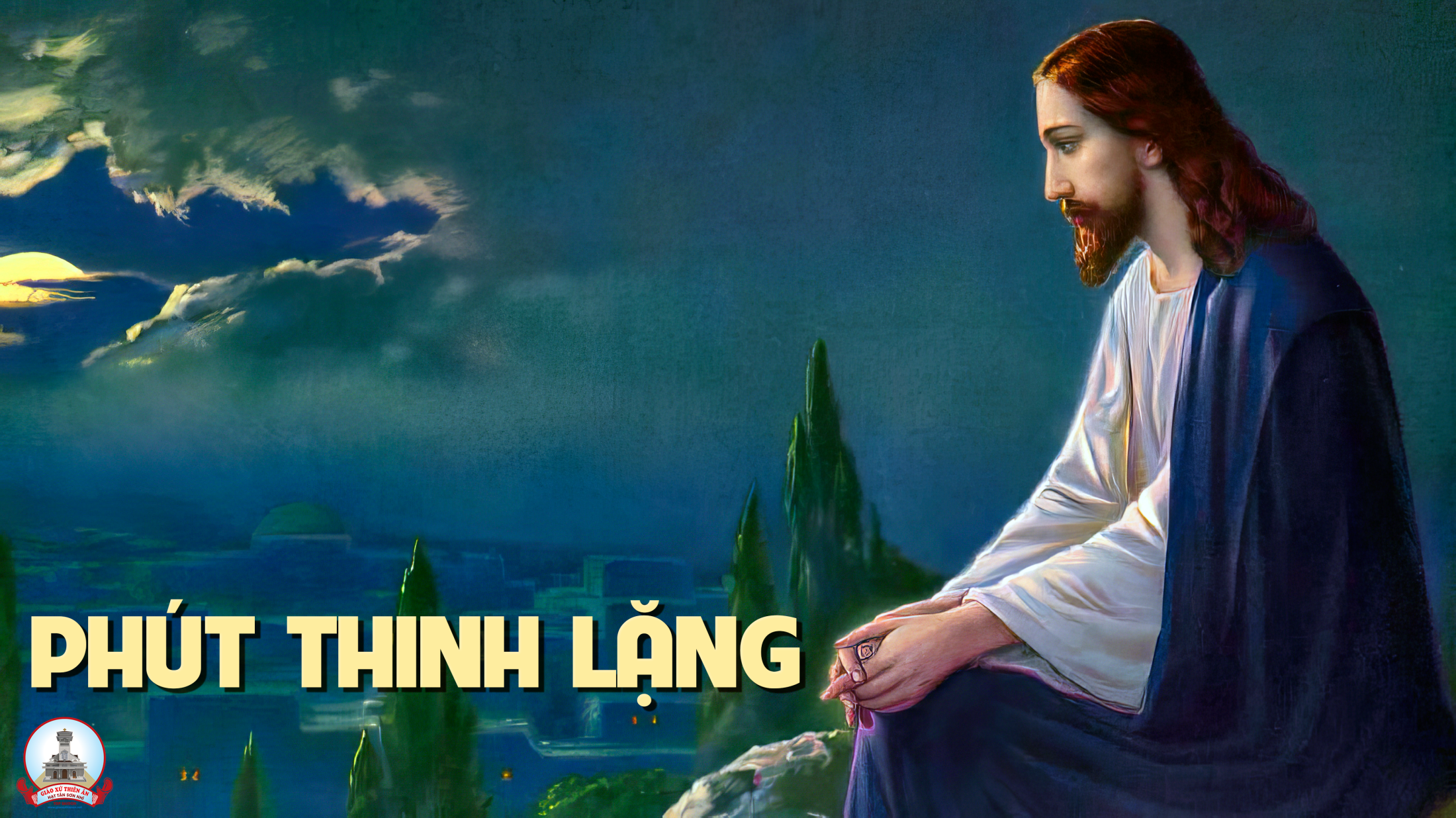 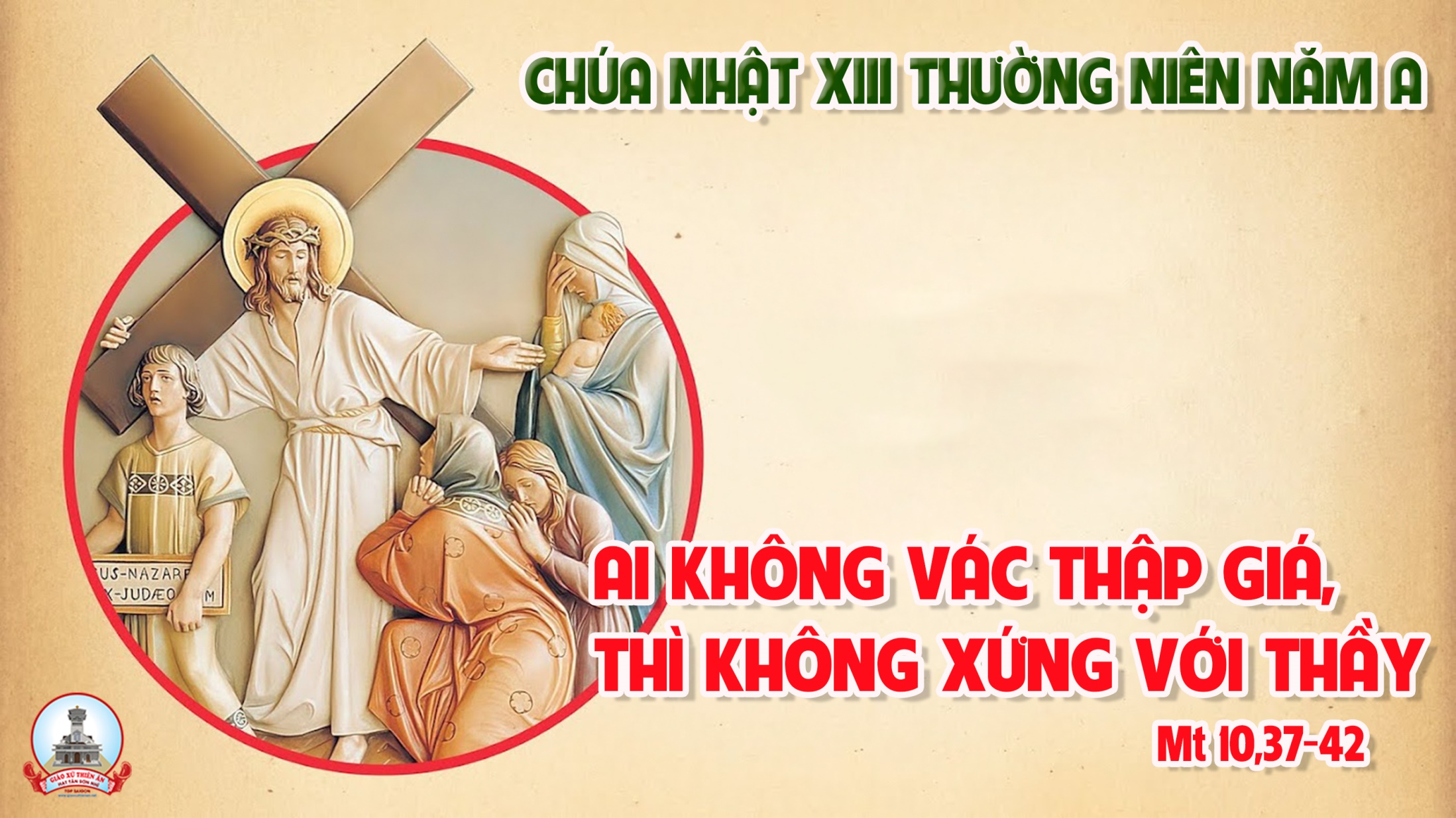 Ca Kết LễKINH TẠ ƠN
Đk: Tạ ơn Chúa chúng con ra về hoan ca trong cuộc đời nhân chứng. Tạ ơn Chúa chúng con nhịp bước đến khắp nơi để đem Tin Mừng.
Tk1: Ra đi đến với người gần xa, khơi lên những tiếng lòng ngợi ca. Con xin Chúa xuống nguồn hồng ân, cho nhân thế tháng ngày bình an.
Đk: Tạ ơn Chúa chúng con ra về hoan ca trong cuộc đời nhân chứng. Tạ ơn Chúa chúng con nhịp bước đến khắp nơi để đem Tin Mừng.
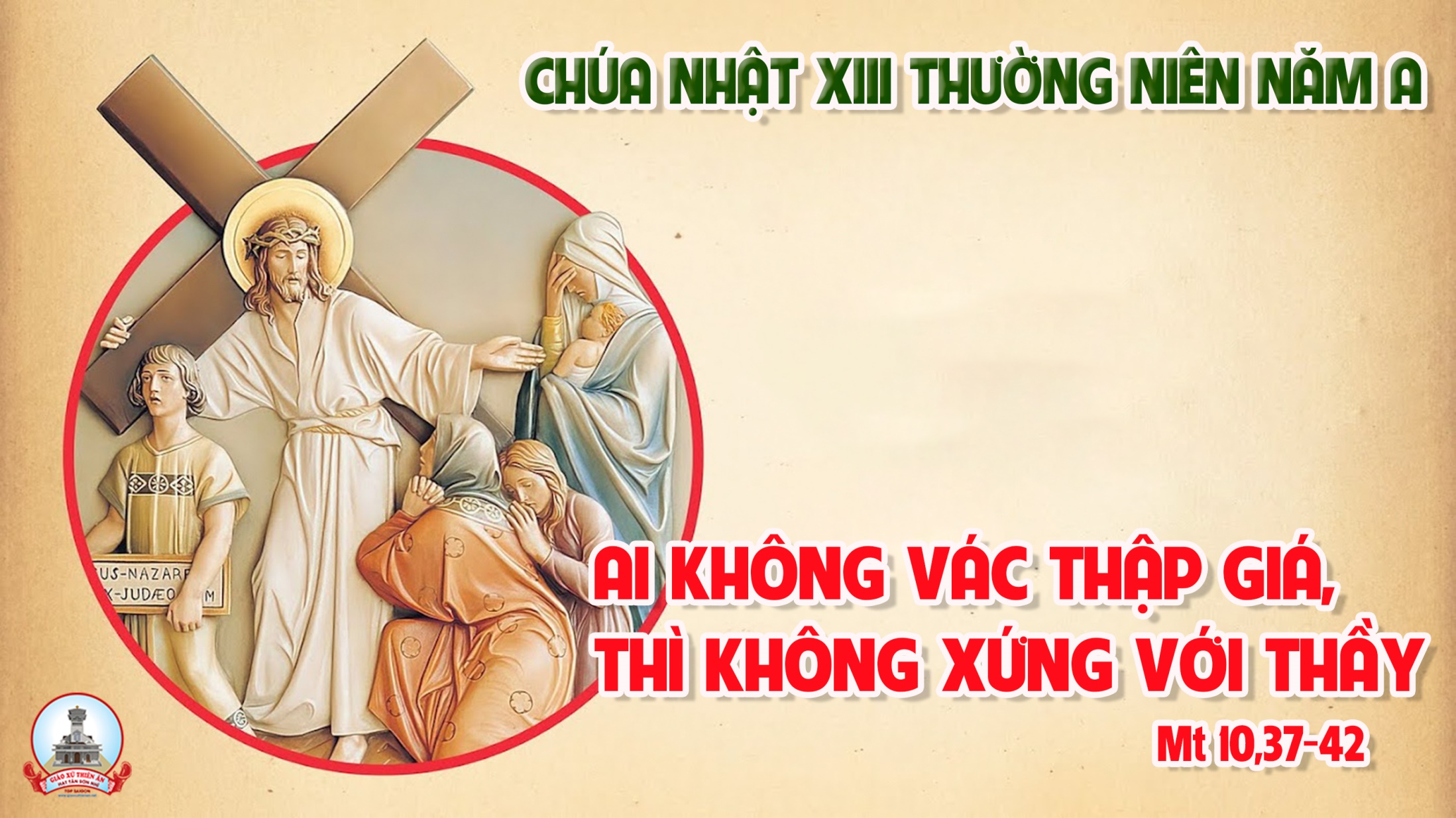